Para hacer ahora
La clase de geometría es una clase de __________________.
La clase de latín es una clase de __________________.
La clase de alemán es una clase de __________________.
La clase de historia es una clase de __________________.
La economía domestica no es un _______________ _______________.
Hoy es el 14 de noviembre.
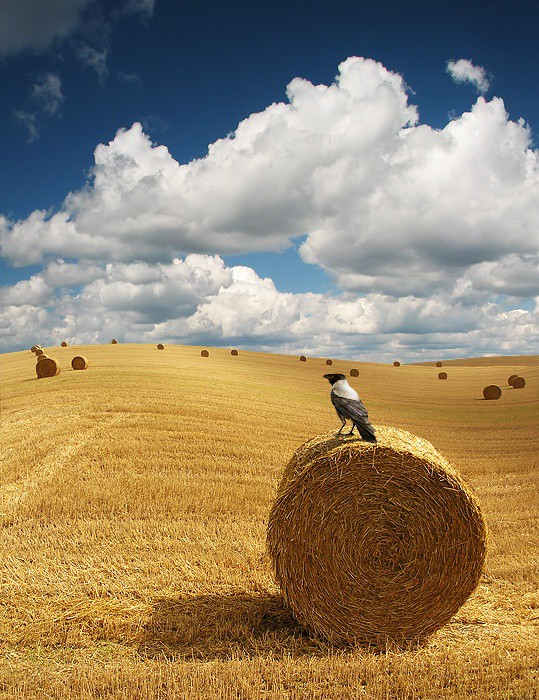 La cita del día
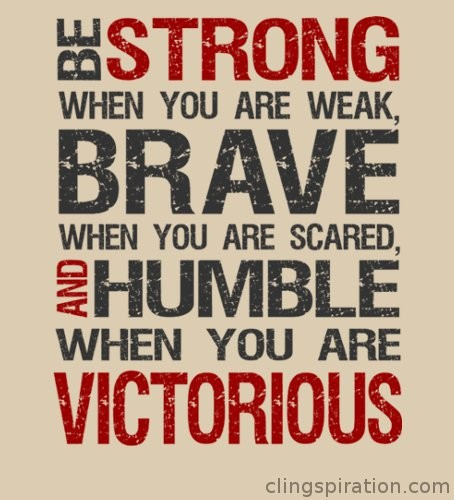 El objetivo
We are learning to describe school classes.
Un repaso
On the following slides, you will see a picture that represents a school course.

If you believe you can identify the correct course, please raise your hand.

¿Listos?
El francés
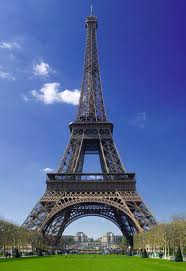 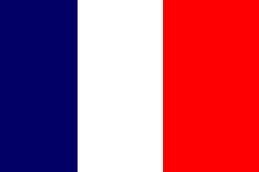 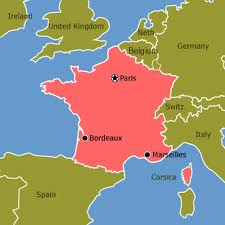 La educación física
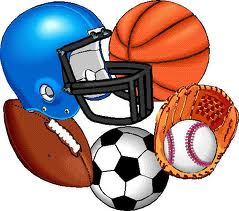 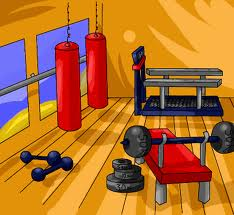 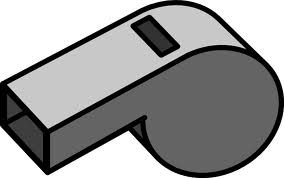 La geometría
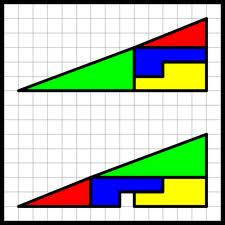 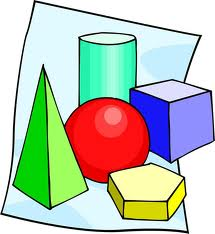 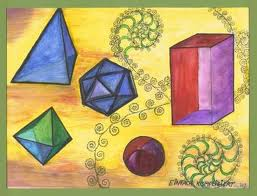 La geografía
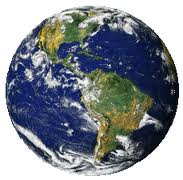 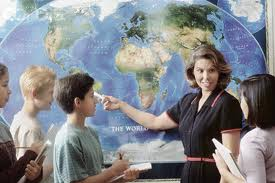 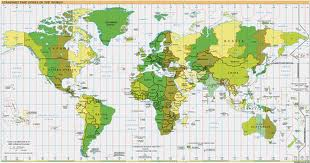 El arte
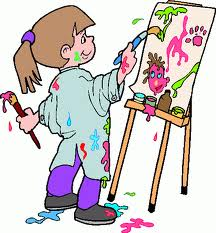 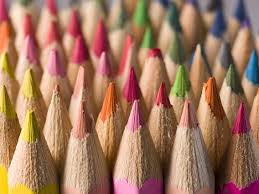 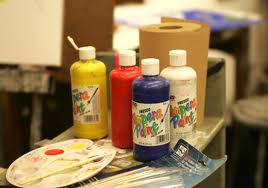 La física
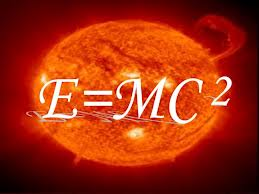 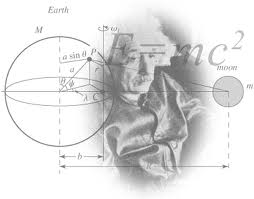 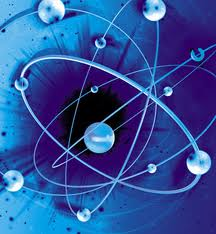 El español
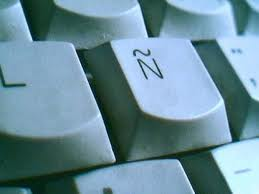 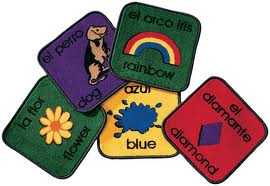 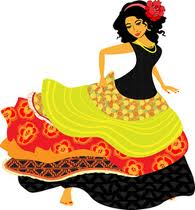 Las clases
It is important to be able to describe your classes.  Are they easy?  Are they hard?  Maybe you think that a class is really interesting and you want to tell a friend.

Today, we will learn how to do just that.

¿Listos?
¿Cómo es la clase?
La clase es pequeña.
La clase es grande.
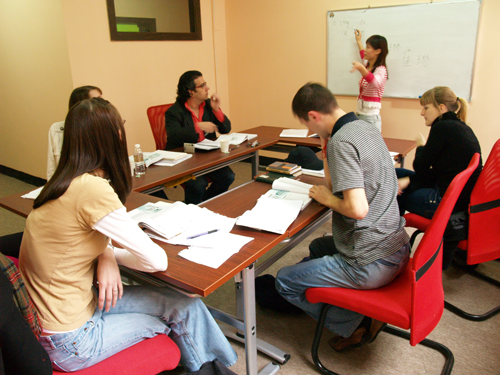 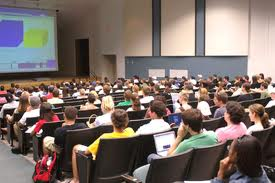 ¿Cuántos alumnos hay en la clase?
Hay pocos alumnos en la clase.
Hay muchos alumnos en la clase.
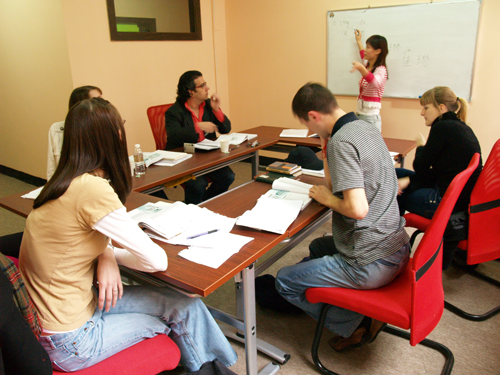 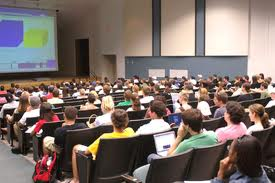 ¿Cómo es la clase?
La clase es aburrida.
La clase es interesante.
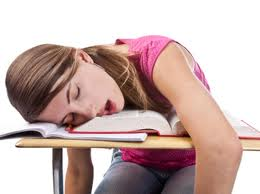 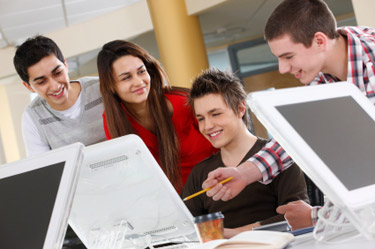 ¿Cómo es la clase?
La clase es difícil.
La clase es fácil.
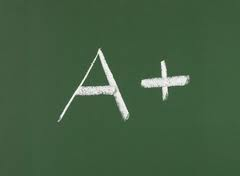 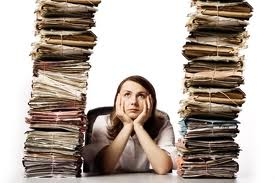 Otras palabras útiles
Muy, bastante

La clase de historia es bastante difícil.
La clase de español es muy interesante.
Más práctica
Please complete the back side of your schedule worksheet from yesterday.

Name each of your classes and describe each one in three sentences.

This assignment will be graded as two classwork grades.

It will be collected at the bell.